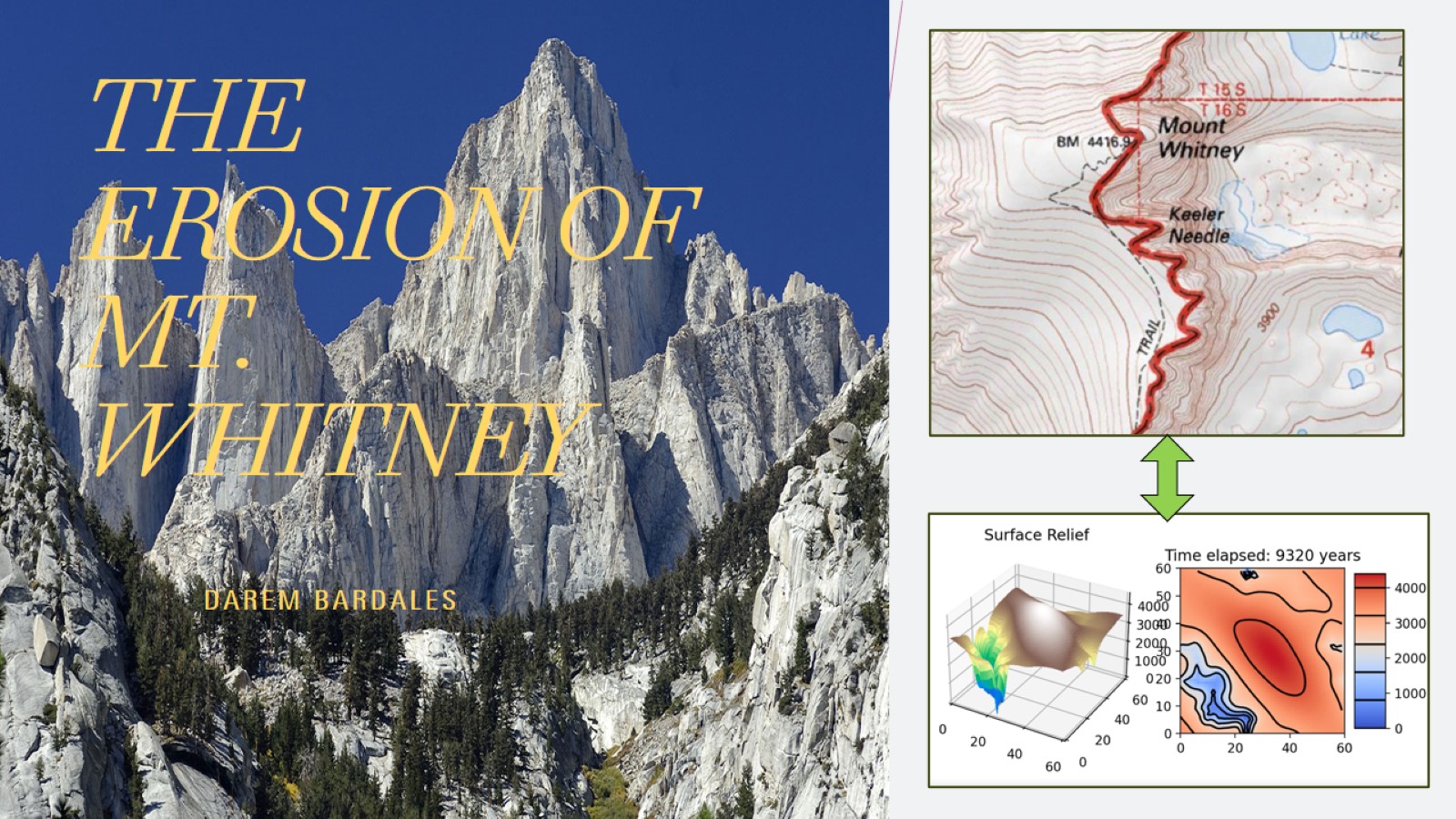 The Erosion of Mt. Whitney
(Highest Peak in Contiguous U.S.)
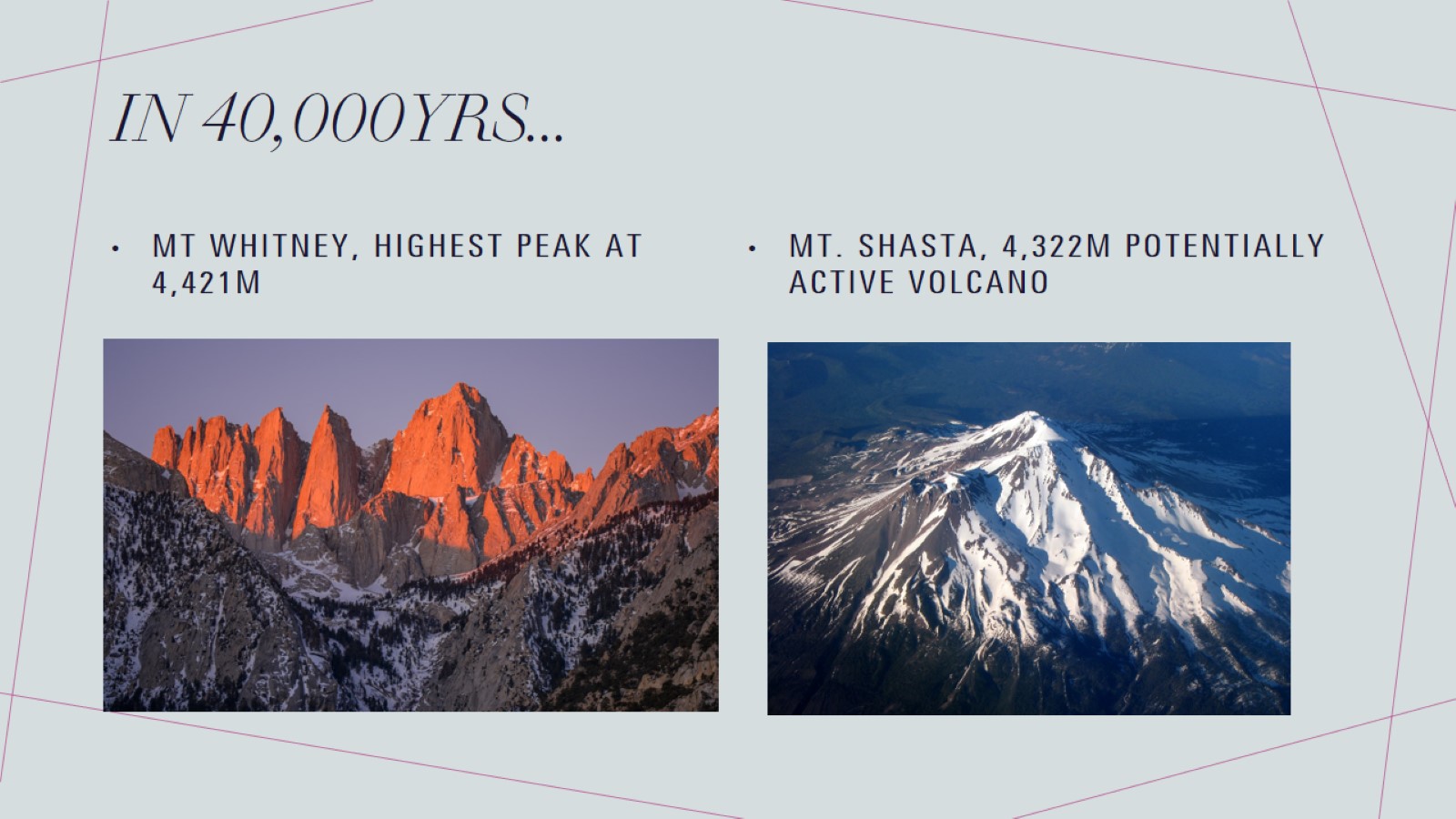 In 40,000yrs…
Which Will Be Higher?
Currently:
Currently:
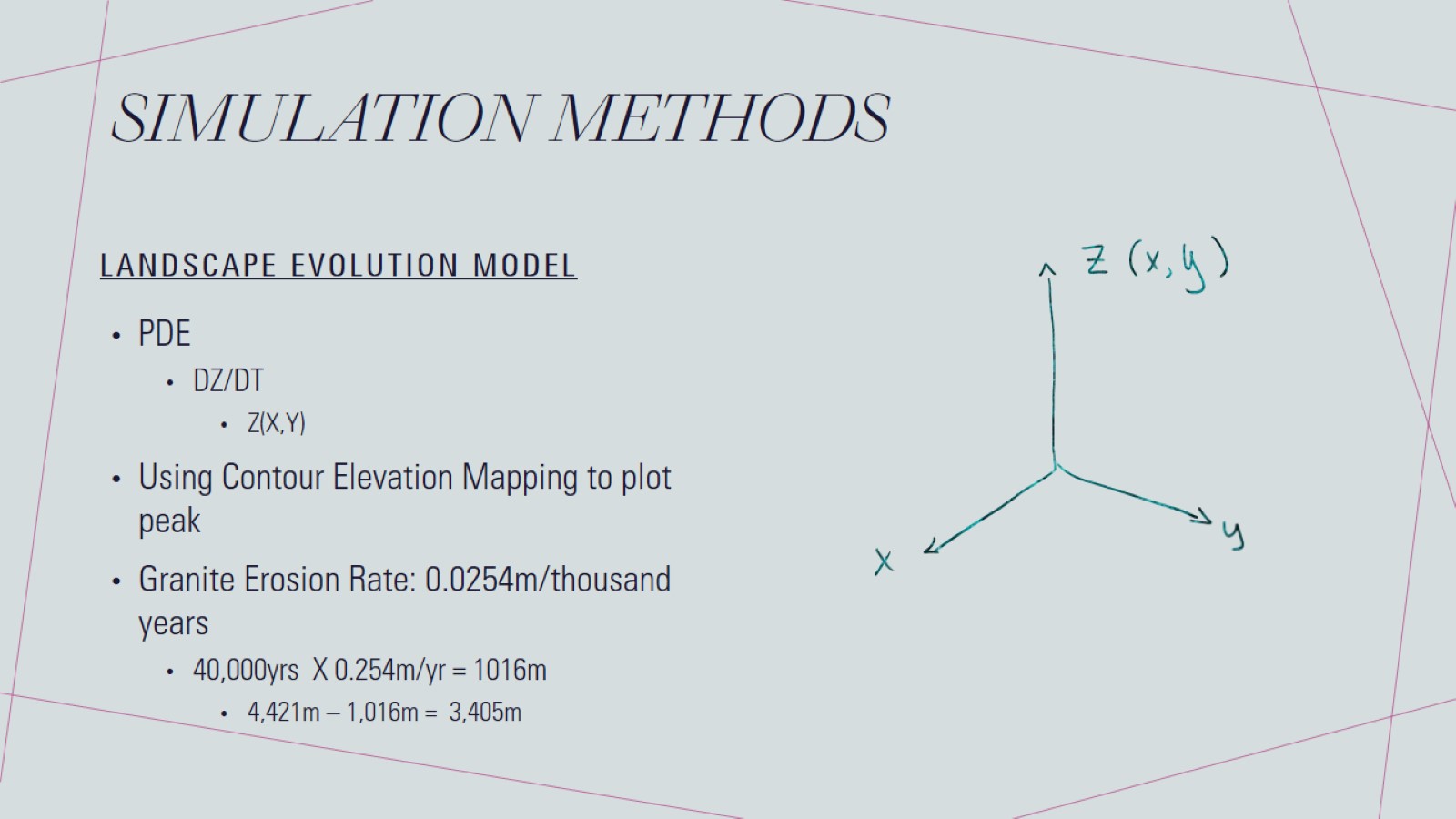 Simulation Methods
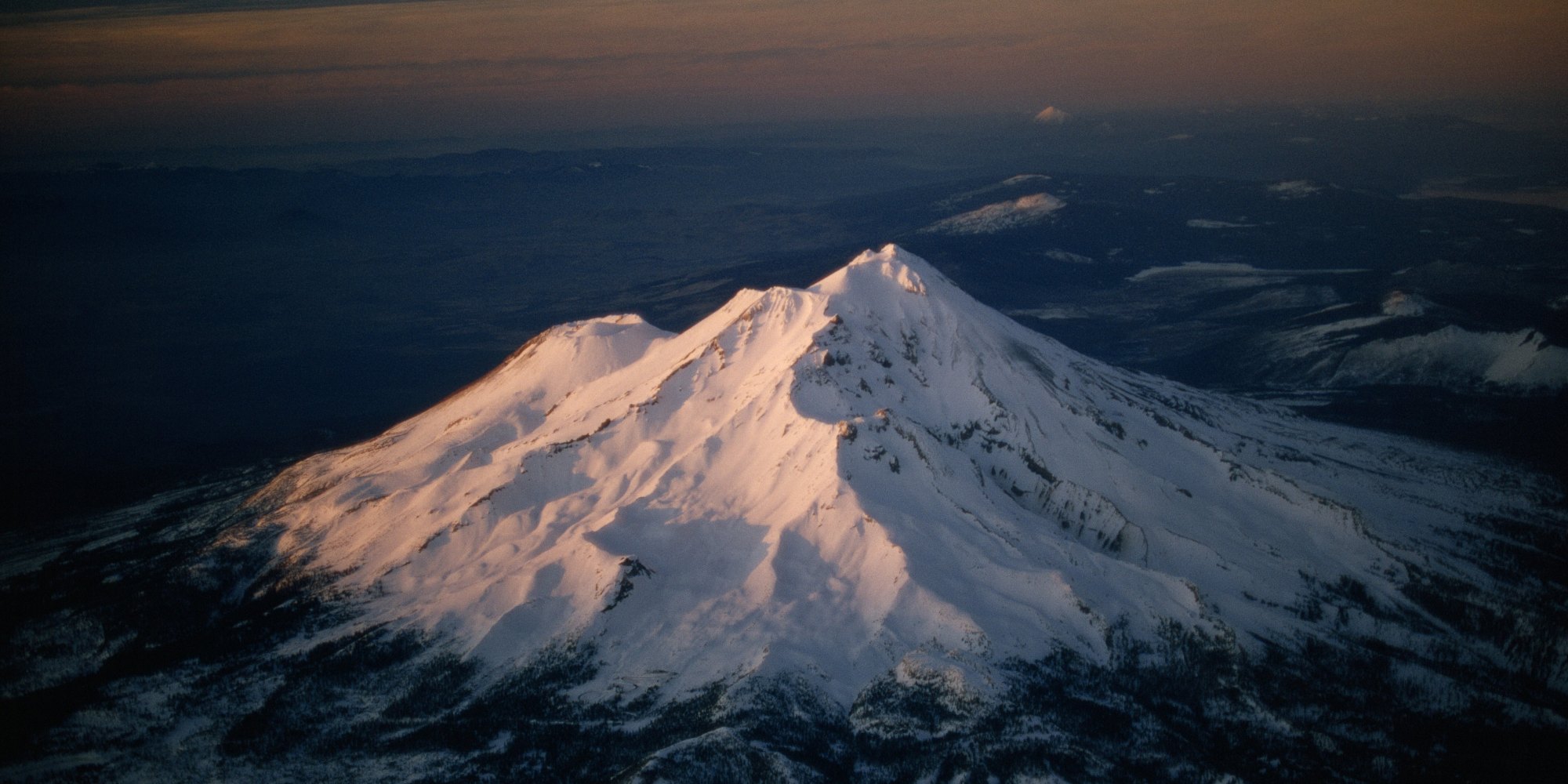 …Mt. Shasta Could be Higher!
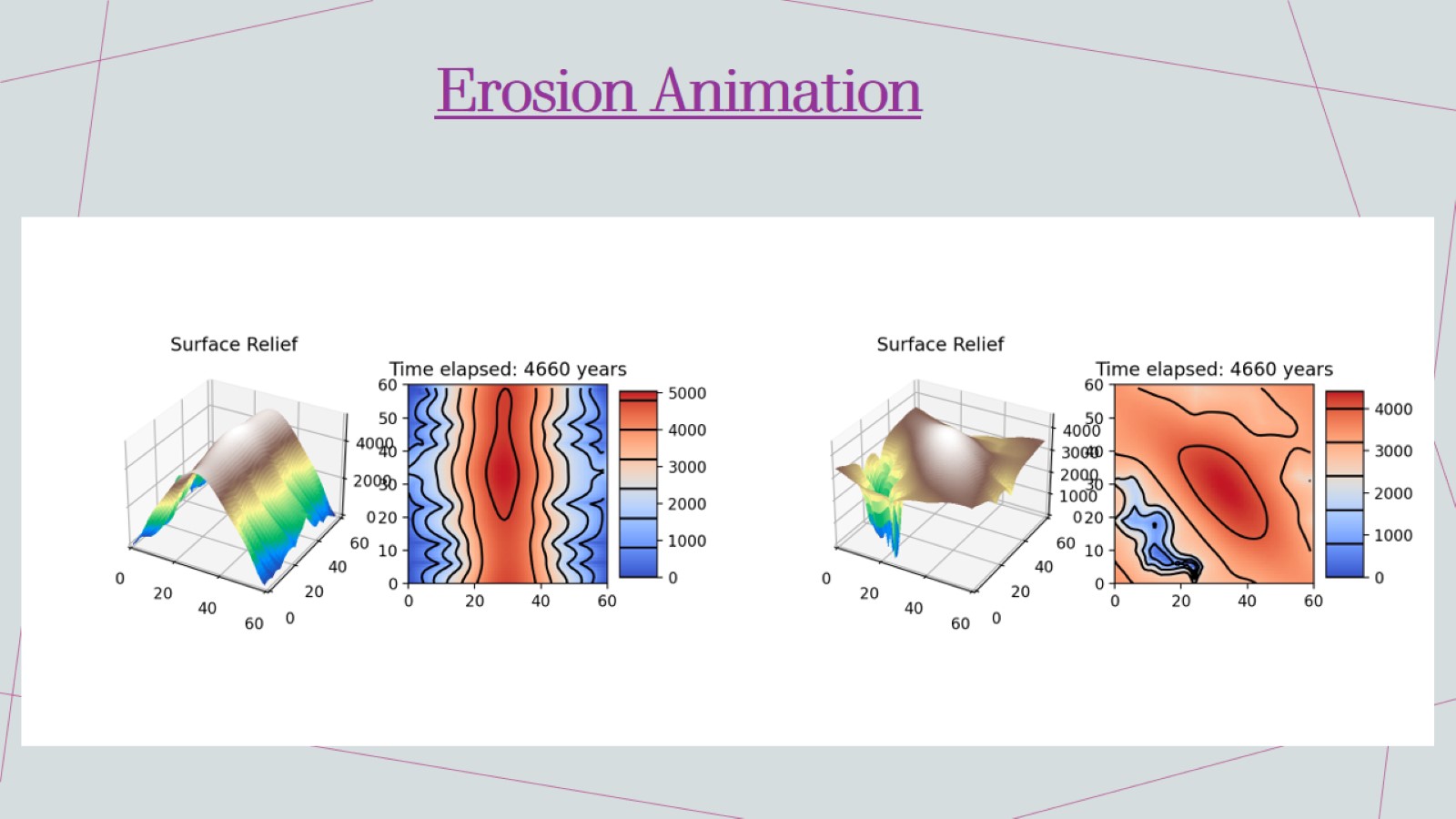 Mt.Whitney:
Works Cited
U.S. Department of the Interior. (n.d.). Geologic activity. National Parks Service. Retrieved November 28, 2021, from https://www.nps.gov/moru/learn/nature/geologicactivity.htm. 
How to read a topo map. How to Read a Topographic Map. (n.d.). Retrieved November 28, 2021, from https://www.rei.com/learn/expert-advice/topo-maps-how-to-use.html. 
Images. Shutterstock. (n.d.). Retrieved November 28, 2021, from https://www.shutterstock.com/search. 
P. Blair.National Geographic.Getty images; Mt. Shasta